Формування толерантного мислення педагога. Безпечне освітнє середовище
Розглянемо:
Межі толерантності, чи є вони.

Стигматизація та стереотипи.
Налаштуємося:
Вправа «Перлина в мушлі»
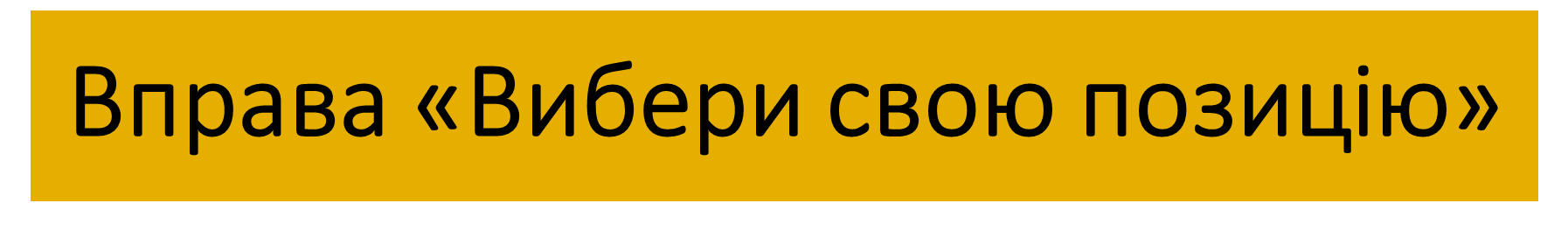 Я – окей, ти – окей.
Я – окей, ти – не окей. 
Я – не окей, ти – окей. 
Я – не окей, ти – не окей.
Робота в групах
Вправа «Різноманіття»
Правила толерантного спілкування
Поважай співрозмовника.
Намагайся зрозуміти те, про що говорять інші.
Обстоюй свою думку тактовно.
Шукай кращі аргументи.
Будь справедливим, готовим визнати правоту іншого.
Намагайся враховувати інтереси інших.
Стримуй свої емоції, намагайся ними керувати, або вони будуть керувати тобою.
Підсумок
Відповідь на питання: 
Чому толерантність важлива в освітньому середовищі?